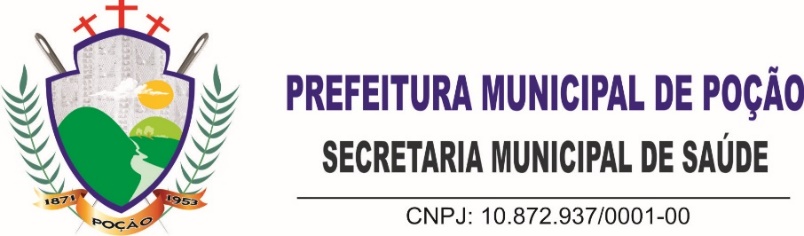 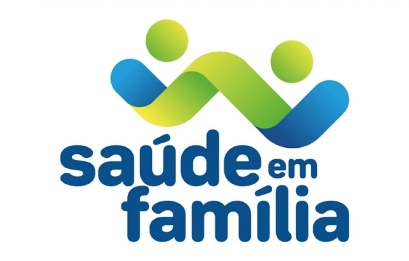 UBS RENASCENÇA
CNES: 2349981
Cronograma Enfermeira
Enfermeira: Claúdia Cabral da Silva
  COREN: 213273
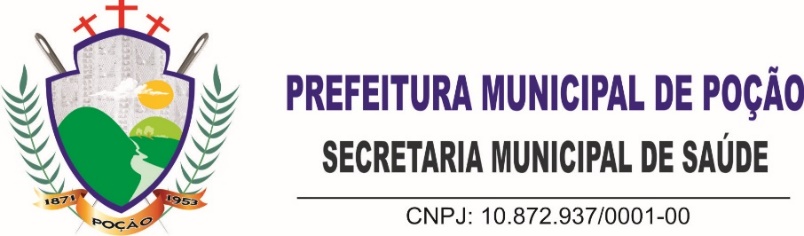 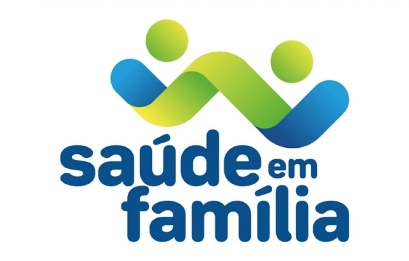 UBS RENASCENÇA
CNES: 2349981
Cronograma Médica
Médica: Rosalia de Armas Ojeda
CRM: 33314